Foundations of Strategy Chapter 10
Troy Harris
Homar Builtron
Nick Dieter
Nick Sharp
New Environment of Business
How to take a more speculative approach on today’s business environment and how it is changing rapidly.
21st century started with the dot.com boom in the stock market, NASDAQ in 2000
Following year terrorist attack on September 11th, Enron, 2008 Lehman Brothers and Icelandic Bank failure.
Natural world- Earthquakes, Hurricanes, etc.

How do companies adapt to these changes and new conditions?
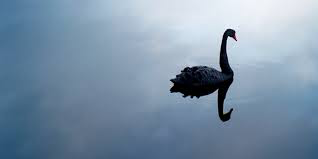 Turbulence
turbulence - highly unpredictable and improbable 
Black Swan Events-  Unusual extreme events or systematic change?
Interconnections through trade, financial flows, markets and communications.
Use the past to predict future events and reduce vulnerability
Competition
Economic growth is one certainty-sluggish, and going in debt 
This causes strong price competition and squeezes profit margin  
Companies are being pressured by internationalization of emerging markets
Technology
Technology undermines current competitive advantages
Ex. BlockBuster-Netflix, Nokia-Iphone/Android
3-D printing may be the third industrial revolution
Social Pressure and Crisis of Capitalism
Business must be legit and adapt to values and expectations of society.
Ethics, fairness, and sustainability present challenges for business. 
China - state capitalism has the entrepreneurial drive and the backing by government planning and resources
Mutually owned co-op- business owned by the consumers, employees, or producers
New Directions in Strategic Thinking
External pressures are affecting firms, evident by how many business have failed in the last 10 years
Business environment is more demanding and firms must rethink their strategies
[Speaker Notes: sharp]
Reorienting Corporate Objectives
Adapting corporate goals to accommodate social and environmental issues can hinder the firm’s ability to cope with higher levels of competition
Profit and value for the company is the main goal, but not the main focus
Focus on the drivers which are efficiency, customer satisfaction, innovation, and new product development
[Speaker Notes: sharp]
Seeking more complex sources of competitive advantage
Focusing on the fundamentals does not mean making things simple necessarily
Competitive advantages are hard to sustain
Simple ones can be repeated by other firms
A few big firms, such as Toyota, Walmart, 3M, and Samsung have developed multiple layers of advantages, which allows them to maintain profitability and market share
“Foxes”- know many things
“Hedgehogs”-know one big thing
[Speaker Notes: sharp]
Looking more closely at process and practices
Firms face messy issues, not usually simple and easy ones
Analyzing situation, generating ideas, and going off a trial and error method can be better than a grand plan
Strategy is not something that firms “have” but it is something that they “do”
Spawned approaches that focus on micro-foundations of strategy and the “practice” of strategy
Which is strategy enacted on a day-to-day basis
Studying managerial practices helps to understand what different skills are needed at different levels when engaging in strategy work
[Speaker Notes: sharp]
Managing Options
Keep options open in turbulent times
Managing real options, not just financial option, makes sure that firms consider how to retain potential new business ventures without necessarily being obligated to partake
Real options explained as a tomato grower
Decisions open up options or close them down
Failure to take into account options can tie a firm’s hands when they try to increase shareholder equity
Reducing the cost of capital by substituting low-cost debt for high-cost equity destroys option value by preventing a firm from being able to take advantage of unexpected investment opportunities
[Speaker Notes: sharp]
Managing Options continued
“Viewing strategy as the management of a portfolio of options shifts the emphasis of strategy formulation from making resource commitments to the creation of opportunities”
When an industry is too unstable to forecast profitability, the attractive industries become the ones with many options, such as fashion clothing and investment banks, who have more options than a rental car company or electricity generation
Ties into the capabilities of an organization
Highly specialized one have few options
General capabilities have many options
[Speaker Notes: sharp]
In recent years, our understanding of fit (or contingency) has progressed substantially as a result of two major concepts: complementarity and complexity. These concepts offer new insights into linkages within organizations
Complementarity Research
Addresses the linkages among a firm’s management practices.
Key focus has been the transition from mass manufacturing to lean manufacturing.
It has been observed that reorganizing production processes tends to be counterproductive without the simultaneous adaption of a range of human resource practices. 
Google Case:
Alphabet had more contractors than direct employees.
This cuts down on employee overhead since contractors earn less money and do not have access to benefits unlike full time employees.
Every firm is unique and must create a unique configuration of strategic variables and management practices. In practice, strategic choices tend to converge on a limited number of configurations.
Complexity Theory
Organizations are complex systems whose behaviour results from the interactions of a large number of independent agents.
Made up of three interesting features:
Unpredictability
Self-Organization
Inertia, Chaos, and Evolutionary Adaptation
Contextuality of Linkages Within the Firm
Contextuality: the extent to which the benefits from any particular activity depend upon which other activities are taking place.
Contextuality of Activities: Some management activities are generic: their performance effects are independent of other activities.
Contextuality of Interactions: Do activities interact in similar ways across firms?
A more complex, competitive business environment requires companies to perform at higher levels with broader repertoires of capabilities.
The solution to increased complexity is to rely upon informal rather than formal structures and systems. The organizational requirements for coordination are different from those required for compliance and control.
Self-Organization
There are three factors that are conducive to self-organization in complex systems
Identity
Information
Relationships
[Speaker Notes: Homar]
Identity
For coordination to be effective in the absence of top-down directives, it requires shared understanding of what the organization is and an emotional attachment to what it represents.
Organizational Identity
Google’s Identity - “to organize the world’s information and make it universally accessible and useful”
A clear and coherent identity is an enormous organizing advantage
It can offer a foundation of stability
[Speaker Notes: Homar]
Information
Information and communication networks support spontaneous patterns of complex coordination with little or hierarchical direction.
Real-time coordination is increasingly characterized by automated process where human intervention is absent.
[Speaker Notes: Homar]
Relationships
People need to be free to reach anywhere in the organization to accomplish work
There is increasing evidence that a major part of the work of organizations is achieved through informal social networks
[Speaker Notes: Homar]
Breaking Down Corporate Boundaries
There are limits to the range of capabilities that any company can develop internally
In order to expand the range of capabilities, firms look to collaborate in order to access the capabilities of other firms.
Strategic alliances permit stable yet flexible patterns for integrating the capabilities of different firms while sharing risks
[Speaker Notes: Homar]
The Changing Roles of Managers
Changing external conditions, new strategic priorities and different types of organization call for new approaches to management and leadership
CEOs were the leaders who were strategic decision makers, charting the direction and redirection of their companies, and making key decisions over acquisitions, divestments, new products and cost cutting.
As organizations and their environments become increasingly complex, the CEO is no longer able to access or synthesize the information necessary to be effective as a peak decision maker
Leadership  is less about decision making and more about cultivating identity and purpose
The Changing Role of Managers (cont.)
The insights provided by complexity theory also offers more specific guidance to managers:
Rapid evolution requires a combination of both incremental and radical change
Establish simple rules
Managing adaptive tension